TRÒ CHƠI MÔN HỌC
Bắt đầu
Bảng điểm cho các môn học
Tiếng Anh
Toán
Khoa học
Nghệ thuật
10 điểm
10 điểm
10 điểm
10 điểm
20 điểm
20 điểm
20 điểm
20 điểm
30 điểm
30 điểm
30 điểm
30 điểm
40 điểm
40 điểm
40 điểm
40 điểm
Tiếng Anh
A-B-C-D-E…..
1
2
3
4
1. Hoàn thành các câu sau
The boy is _ _ _ _ _ _ _ in the kitchen
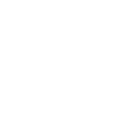 Nếu trả lời đúng bạn sẽ được 10 điểm!
cooking
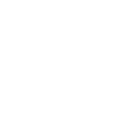 2. WHERE IS SHE?
She went to a place to have fun with her friends. It had plenty of lights, songs, games and people having fun. There were bumper cars, donuts and cotton candy.
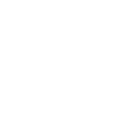 Nếu trả lời đúng bạn sẽ được 20 điểm!
At the fairground
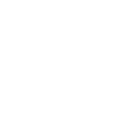 3. WHAT IS THIS?
Novel
A
A piece of short fiction with different characters. Its plot is simple and entertaining.
Tale
B
Poem
C
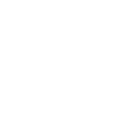 Nếu trả lời đúng bạn sẽ được 30 điểm
It’s a tale!!!
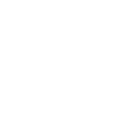 4. WHO IS THE WRITER?
Romeo & Juliet
Hamlet
Macbeth
Othello
A Midsummer’s Night Dream
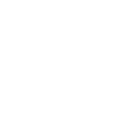 Nếu trả lời đúng bạn sẽ được 40 điểm!
William Shakespeare
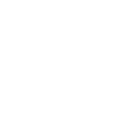 Toán
1
2
3
4
1. Chọn đáp án đúng
Một tuần, mẹ làm việc ở cơ quan 5 ngày và bằng 40 giờ. Biết mỗi ngày mẹ làm việc số giờ như nhau. Hỏi mỗi ngày mẹ làm việc ở cơ quan mấy giờ?
+
-
x
:
%
√
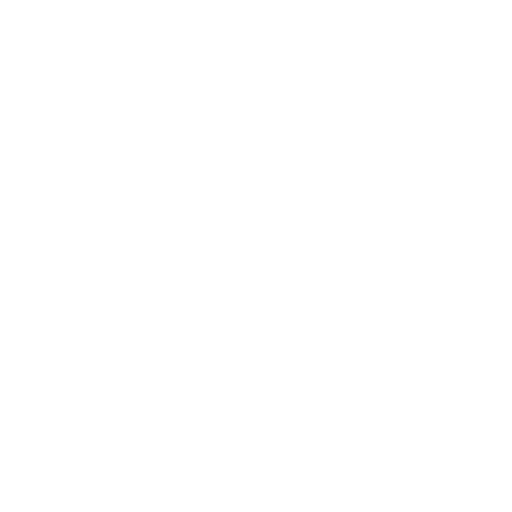 Nếu trả lời đúng bạn sẽ được 10 điểm!
Chia (:) hay (/)
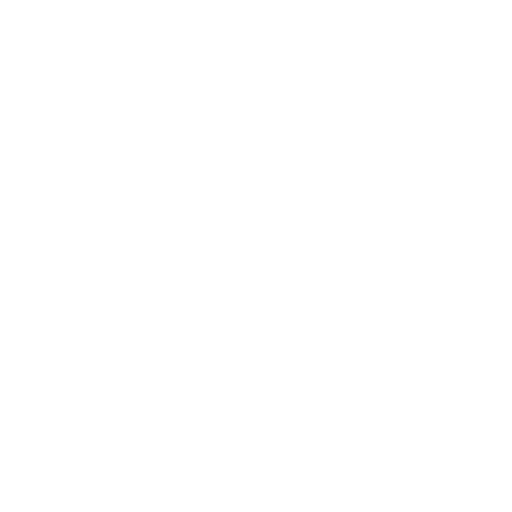 2. Điền đáp án đúng
2 0
x    5
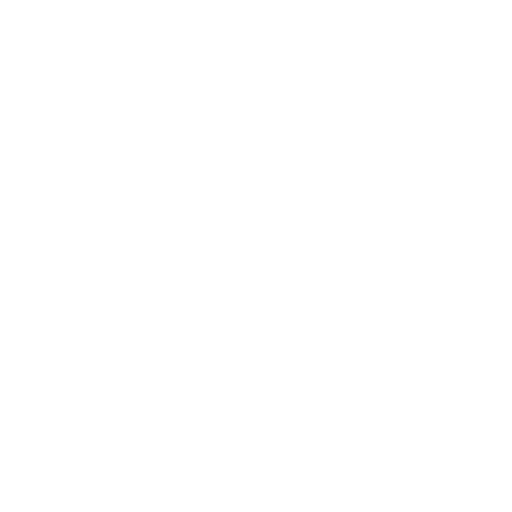 Nếu trả lời đúng bạn sẽ được 20 điểm!
100!
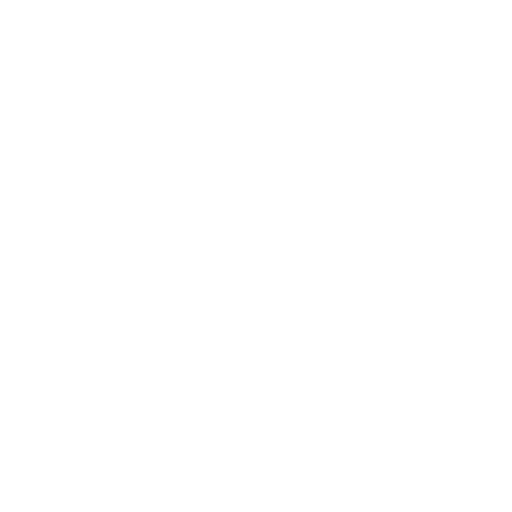 3. Đọc số
914
3
2
,
,
7
5
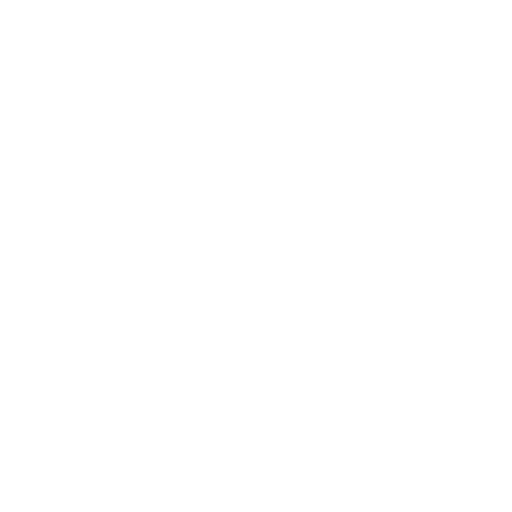 Nếu trả lời đúng bạn sẽ được 30 điểm!
Chín trăm mười bốn
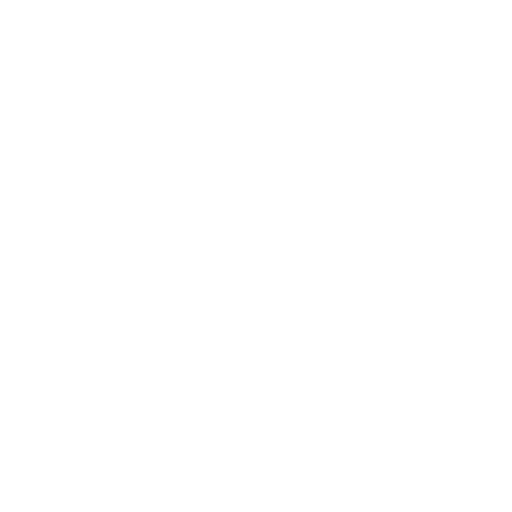 4. Sở thích nào là phổ biến nhất?
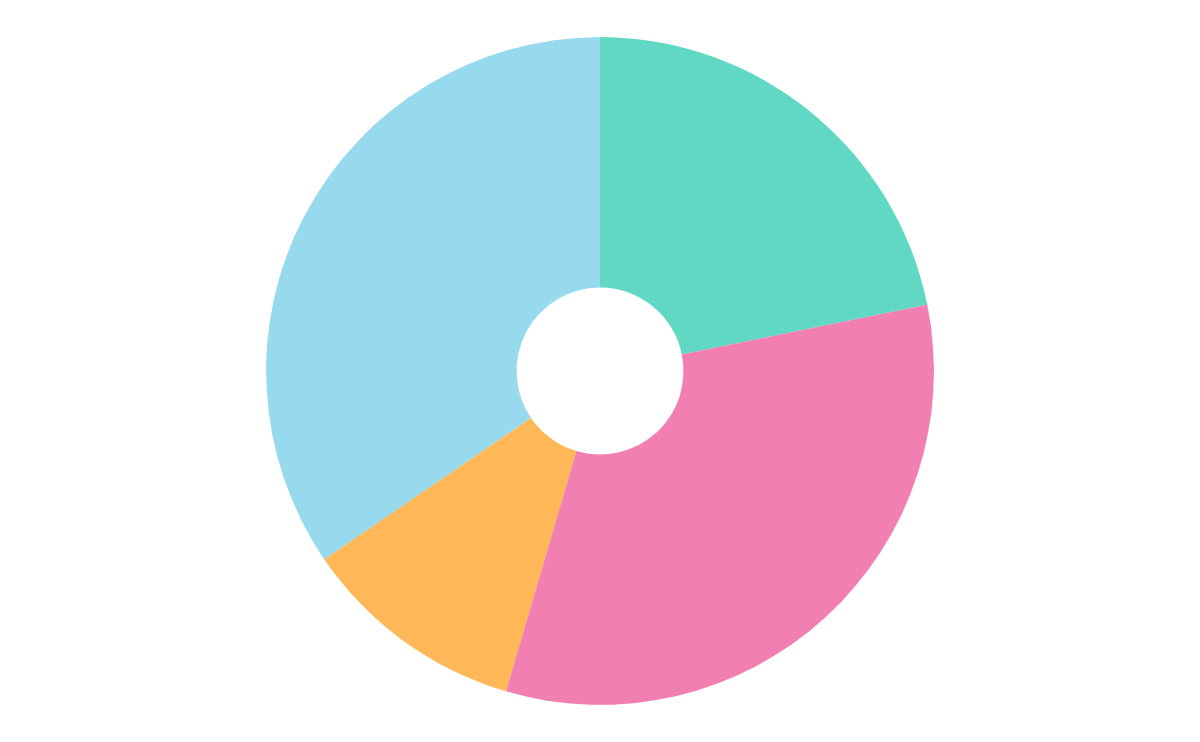 Trò chơi (34.5%)
Nghe nhạc (21.8%)
Đọc sách (10.9%)
Vẽ (32.8%)
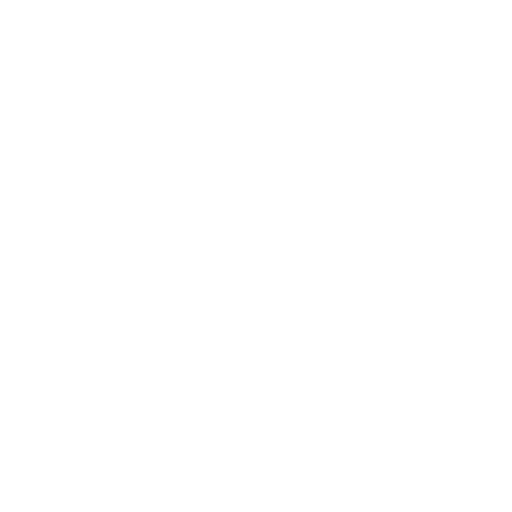 Nếu trả lời đúng bạn sẽ được 40 điểm!
Trò chơi!
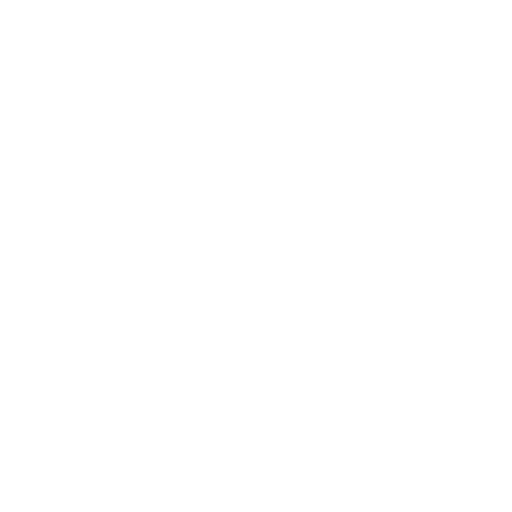 Khoa học
1
2
3
4
1. Họ đang làm gì vậy?
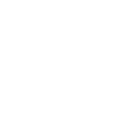 Nếu trả lời đúng bạn sẽ được 10 điểm!
Họ đang nhóm lửa trại
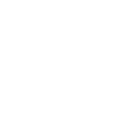 2. Bạn sẽ cần gì?
Khi đi cắm trại, bạn cần mang theo….
Tấm bản đồ
Thước kẻ
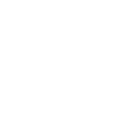 Nếu trả lời đúng bạn sẽ được 20 điểm!
Tôi cần một tấm bản đồ
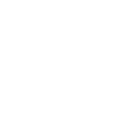 3. Hươu cao cổ sống ở đâu?
Châu Mỹ
Châu Âu
Châu Á
Châu Phi
Châu Đại dương
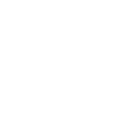 Nếu trả lời đúng bạn sẽ được 30 điểm!
Tôi sống ở Châu Phi
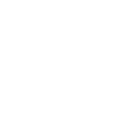 Nghệ thuật
1
2
3
4
1. Cô ấy đã sử dụng cái gì để tạo ra ảnh?
Mary thích dành thời gian cuối tuần bên ngoài để chụp ảnh. Cô ấy sử dụng thứ gì đó mà cha của Mary đã tặng cô ấy làm quà, mặc dù cô ấy cần sử dụng tùy chọn đèn flash vào ban đêm!
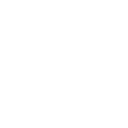 Nếu trả lời đúng bạn sẽ được 10 điểm!
Một chiếc máy chụp ảnh
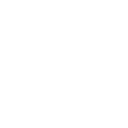 2. Đây là loại nhạc cụ nào?
Đàn ghi-ta
A
Trống
B
Kèn
C
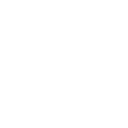 Nếu trả lời đúng bạn sẽ được 20 điểm!
Đó là cây đàn ghi-ta
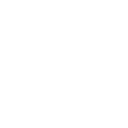 3. Đúng hay sai?
Khiêu vũ cải thiện sự nhanh nhẹn và cân bằng
Đúng
Sai
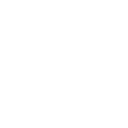 Nếu trả lời đúng bạn sẽ được 30 điểm!
Đúng!
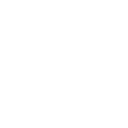 4. Ai vẽ bức tranh này?
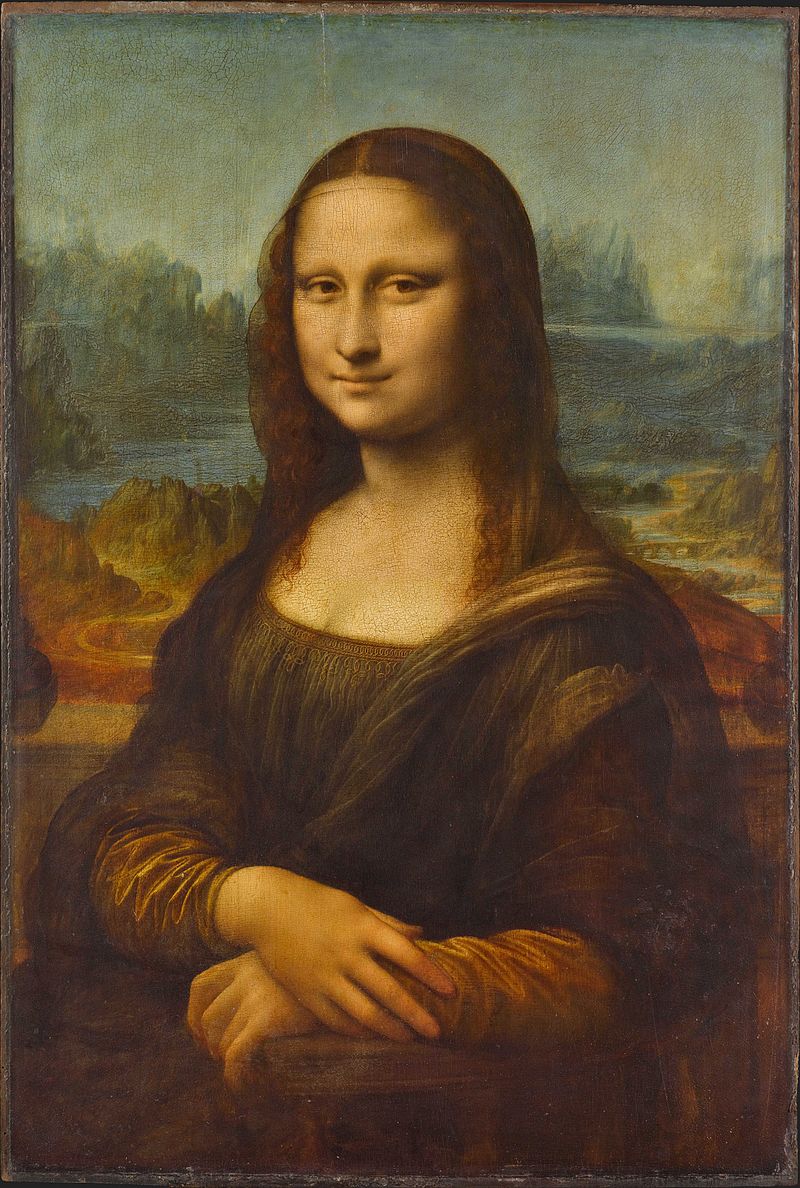 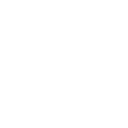 Nếu trả lời đúng bạn sẽ được 40 điểm!
Leonardo Da Vinci!
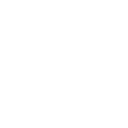 CẢM ƠN!
Mẫu icon
Mẫu icon
Educational Icons
Medical Icons
Business Icons
Teamwork Icons
Help & Support Icons
Avatar Icons
Creative Process Icons
Performing Arts Icons
Nature Icons
SEO & Marketing Icons
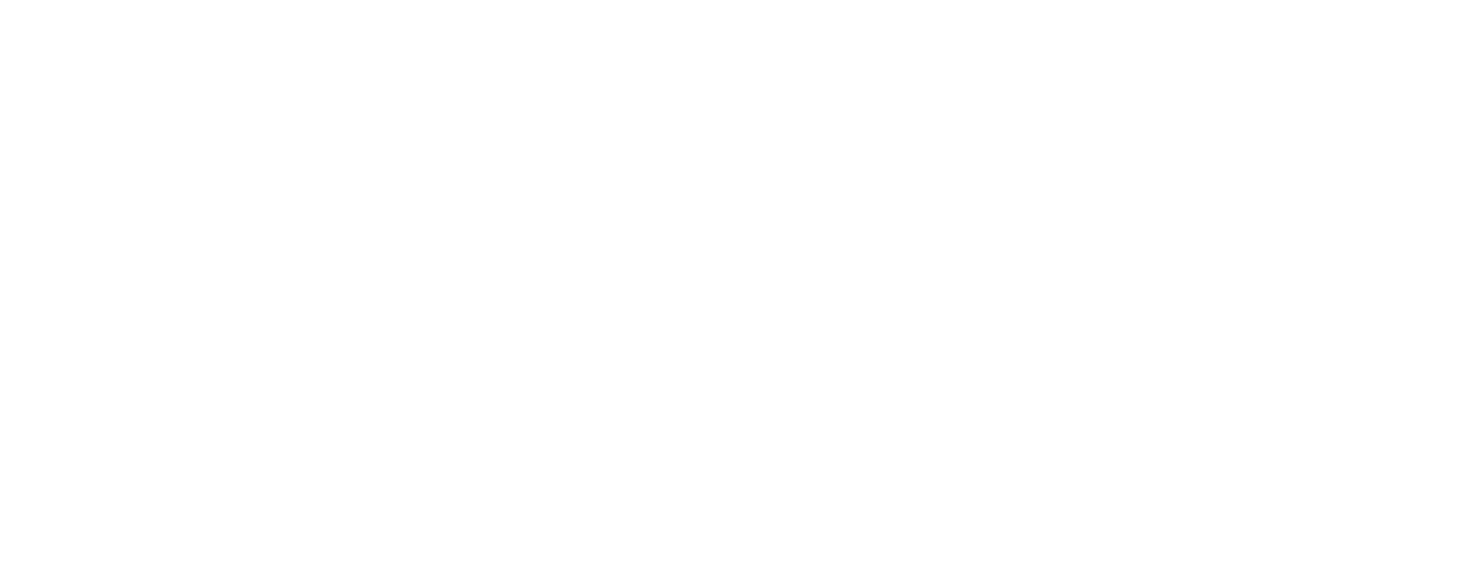